Реформы 
Петра  Великого
 в сфере общественной жизни 
конца XVII – первой
четверти 
 XVIII вв.
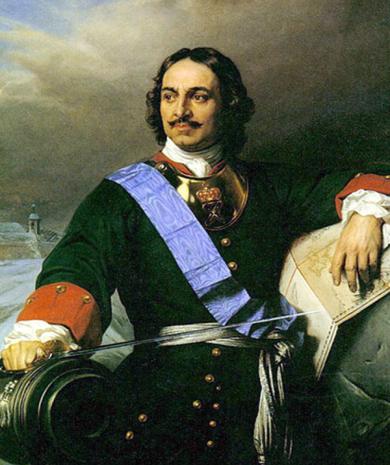 Споры современников и историков
Русский философ В.С.Соловьев
Русский историк Н.М.Карамзин
Петр – «царь - преобразователь»
Выход России из самоизоляции от европейского мира
Реформы подвергли Россию значительному западному влиянию
Подорвали национальные традиции
20 декабря
  1699 год –Календарная реформа
20 декабря 1699 год –Календарная реформа
Новшества:

Исчисление лет от Рождества Христова
Введение понятия «столетний век»
Новое исчисление времени суток
Голландские часы
1708 год – Указ о введении гражданского шрифта
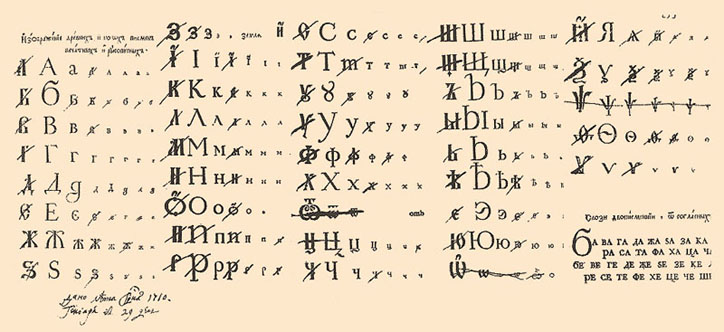 Кириллица
Кириллица
Новый гражданский шрифт
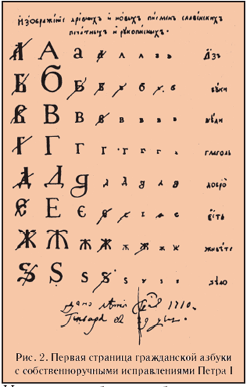 «Арифметика, сиречь наука численная»Л. Ф. Магницкого . 1703г
Титул первой книги, набранной гражданским шрифтом. 1708г.
Титульный лист –  начальный книжный лист изданий, на котором размещают основные выходные сведения, титулующие издание.
02 января 1703 год – выход первой русской газеты «Ведомости о военных и иных делах, достойных знания и памяти, случившихся в Московском государстве и во иных окрестных странах»
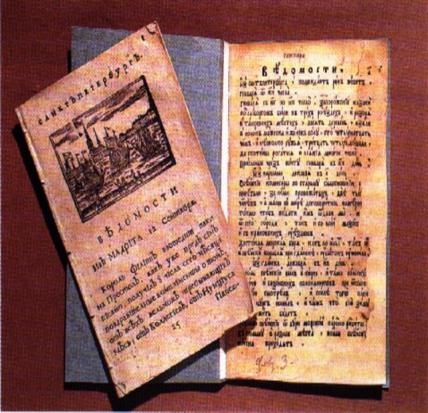 1704 год  «Лексикон трехязычный» .
Издатель – Федор Поликарпов 
1704 год  «Лексикон вокабулам новым»
1708 год «Приклады, како пишутся комплименты разные»
1708  год «Комплименты или образцы, как писать писма к разным особам»
Новые идеи в публицистике первой четверти XVIII века
Иван Посошков
«Книга о скудости 
и богатстве »
Феофан Прокопович
«Правда воли монаршей»
Идеи
Федор Салтыков
Переписка с Петром I
Федор 
Салтыковпотомок древнего боярского рода, в 1713 – 1714 гг. жил в Англии
Феофан 
Прокоповичпсковский архиепископ, вице – президент Синода
«Правда воли монаршей» - поэма царской власти
Обосновал необходимость царской власти
Доказал, что власть монарха должна быть безграничной и абсолютной
Высказывал мнение: 
Превратить Россию в передовую державу.
Дает Петру ряд советов, как этого достичь
Иван Тихонович Посошковталантливый писатель, сын ремесленника, купец
Автор «Книги о скудости и богатстве»
Идеальным государственным устройством для России считал абсолютную монархию
«…И царство воинством расширяется, а купечеством украшается, и того ради от обидников велми надлежит их охраняти, дабы ни малыя обиды им от служивых людей не чинились.        Есть многие несмысленые люди, купечество ни во что ставят и гнушаются ими  и обидят их напрасно. Нет на свете такого чина, кому бы купецкой человек не потребен был».
«Книга о скудости и богатстве» И.Т. Посошков
Новые формы общения
Публичные театры
Ассамблеи
Праздники с фейерверками 
и иллюминациями
Маскарады
1702 год – Указ о создании «комедийной храмины» в Москве на Красной площади
комедийная храмина, комедиальный амбар, комедийный дом = театр (совр.)
театр = сцена, сценическая площадка (совр.)
игралище, позорище = сценическая площадка (совр.)
охотные смотрельщики = зрители
 ярлыки = билеты в театр
1718 год – Указ об учреждении Ассамблей
1717 год - «Юности честное зерцало, или Показание к житейскому обхождению»
1717 год - «Юности честное зерцало, или Показание к житейскому обхождению»
Внешний  облик  русского  вельможи
1700 год – Указ о бритье  бород
4 января 1700 год – Указ о ношении венгерского кафтана
20 августа 1700 год – Указ о ношении немецкого платья
1 декабря 1700 год – Указ обновить гардероб к новому 1701 году женам и дочерям дворян
декабрь 1701 год – Указ о ношении немецкого, саксонского и французского платья
28 февраля 1702 год – Указ о внедрении новой моды «…носить камзолы «золотые»
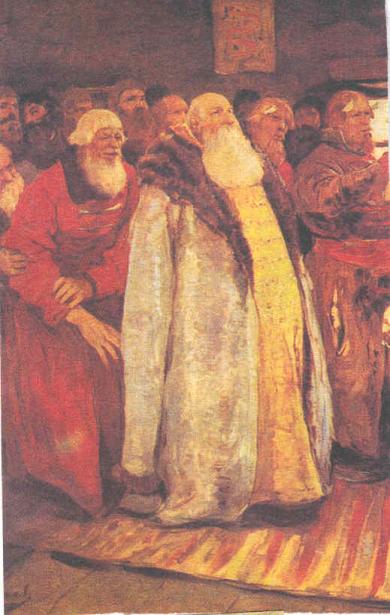 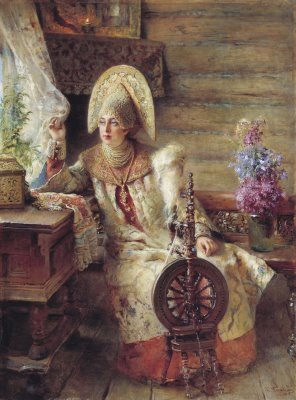 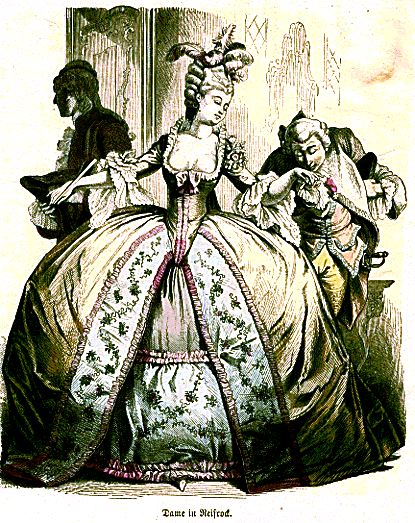 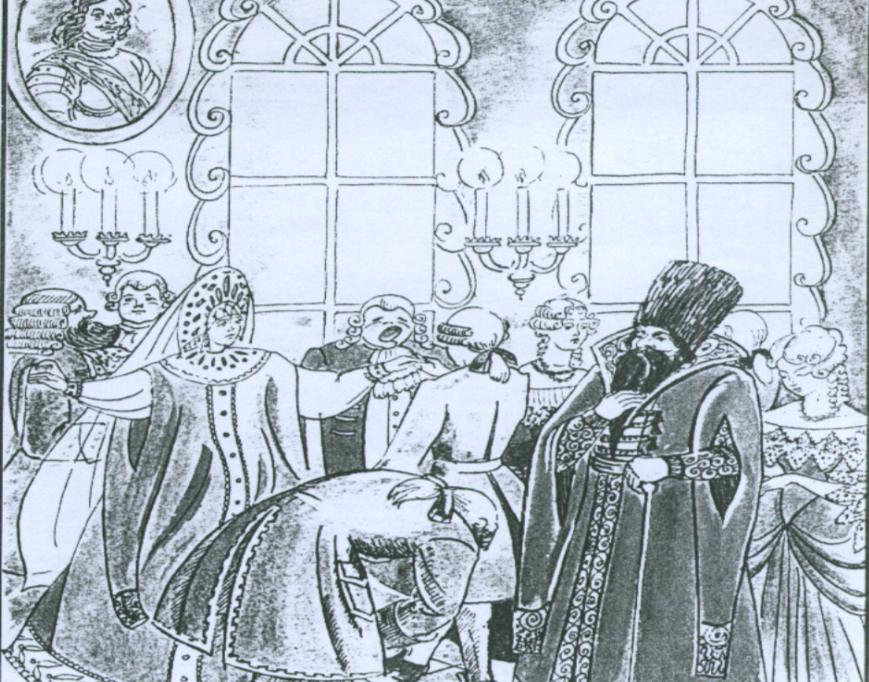 Реформы Петра  Великого в сфере общественной жизни конца XVII - первой  четверти  XVIII века.
Споры современников и историков
Русский философ В.С.Соловьев
Русский историк Н.М.Карамзин
Петр – «царь - преобразователь»
Выход России из самоизоляции от европейского мира
Реформы подвергли Россию значительному западному влиянию
Подорвали национальные традиции